แนวคิดธุรกิจ
บทที่ 6 สภาพแวดล้อมทางธุรกิจ
วิเคราะห์สภาพแวดล้อมทางธุรกิจ
แผนการตลาด
แผนการจัดการ
แผนการผลิต/บริการ
ที่ตั้ง อาคาร ขั้นตอนการผลิต/บริการ
สินค้าอะไร ขายให้ใคร ขายที่ไหน ขายอย่างไร   ราคาเท่าไหร่
ตำแหน่งของผลิตภัณฑ์  กลยุทธ์การแข่งขัน
ผังองค์กร ตำแหน่งงาน เงินเดือน
ลงทุนในสินทรัพย์ถาวร
ที่ดิน เครื่องจักร... ปี xx = xxx,xxx บาท
ลงทุนในสินทรัพย์ถาวร
ที่ดิน อุปกรณ์สนง... ปี xx = xxx,xxx บาท
ประมาณการยอดขาย (5 ปี)
ปี   x1  จำนวน yy ชิ้น ชิ้นละ zz = xxx,xxx บาท
ปี   x2  จำนวน yy ชิ้น ชิ้นละ zz = xxx,xxx บาท
ประมาณการค่าใช้จ่ายการผลิต (ซื้อซอฟท์แวร์)
ปี   x1  จำนวน yy ชิ้น ชิ้นละ zz = x,xxx บาท
ปี   x2  จำนวน yy ชิ้น ชิ้นละ zz = x,xxx บาท
ประมาณการต้นทุนดำเนินการเงินเดือน
เงินเดือนผู้บริหารปี   xx   = x,xxx บาท
เงินเดือนสำนักงาน   xx   = x,xxx บาท
ประมาณการค่าใช้จ่ายทางการตลาด
โฆษณา ประชาสัมพันธ์ ส่วนลดการตลาด
จ้างพนักงานขาย ตกแต่งหน้าร้าน
ปี xx = xxx,xxx บาท
ประมาณการค่าใช้จ่ายสำนักงาน
โสหุ้ย                              x,xxx บาท
วัสดุสำนักงาน                   x,xxx บาท
ประมาณการค่าใช้จ่ายการผลิต
โสหุ้ยการผลิต                     x,xxx บาท
 ค่าแรง                             x,xxx บาท
แผนการเงิน
แผนการเงิน
รายได้ ค่าใช้จ่าย - แผนตลาด
เงินทุนที่ต้องใช้
และแหล่งเงินทุน
ส่วนของเจ้าของ
ค่าใช้จ่าย – แผนผลิต/บริการ
สถาบันการเงิน
ค่าใช้จ่าย - แผนการจัดการ
วงเงินกู้ ดอกเบี้ย
กำหนดชำระคืน
งบกำไรขาดทุน
งบดุล
งบกระแสเงินสด
เงื่อนไขทางการค้า
เครดิต ล/น, จ/น, stock
ทบทวนกลยุทธ์
แผนตลาด,
ผลิต/บริการ
,จัดการ 
การเงิน 
(แหล่งเงินทุน)
อัตราส่วนทางการเงิน
เทียบคู่แข่ง
อุตสาหกรรมเดียวกัน
พอใจ
ไม่พอใจ
แผนธุรกิจ
ก่อนการตัดสินใจเพื่อสร้างธุรกิจที่ประสบความสำเร็จให้เป็นธุรกิจแฟรนไชส์ จำเป็นอย่างยิ่งที่จะต้องวิเคราะห์สภาพแวดล้อมทั้งภายในและภายนอกธุรกิจ เนื่องจากว่า หากธุรกิจดำเนินกิจการในรูปแบบแฟรนไชส์จะต้องมีหน้าที่ความรับผิดชอบที่เพิ่มขึ้น ธุรกิจของท่านพร้อมที่จะบริหารจัดการทรัพยากรที่มีอยู่อย่างมีประสิทธิภาพหรือไม่
	สภาพแวดล้อมทางธุรกิจ (Business Environment) หมายถึง สิ่งต่าง ๆที่มีอิทธิพล และส่งผลกระทบต่อการดำเนินธุรกิจขององค์การในทางใด ทางหนึ่ง อิทธิพลเหล่านี้มีการเปลี่ยนแปลงอยู่ตลอดเวลา สิ่งแวดล้อมทางธุรกิจจึงสามารถแบ่งออกได้เป็น 2 ประเภทหลักๆ ด้วยกัน ได้แก่	1. สิ่งแวดล้อมภายใน (internal environment)	2. สิ่งแวดล้อมภายนอก (external environment)
1. สิ่งแวดล้อมภายใน (Internal Environment) คือ สภาวะแวดล้อมที่ธุรกิจสามารถควบคุมได้ หมายถึง ปัจจัยต่าง ๆ ที่ธุรกิจสามารถกําหนด และ ควบคุมได้เป็นไปตามความต้องการของธุรกิจถือว่าเป็นปัจจัยที่มีอิทธิพลต่อโปรแกรมการตลาด โดยการวิเคราะห์จุดแข็งจุดอ่อนของธุรกิจ ในการนําไปเปรียบเทียบกับคู่แข่งขัน
          	2. สิ่งแวดล้อมภายนอกธุรกิจ (External Environment) คือ ภาวะแวดล้อมที่ธุรกิจไม่สามารถควบคุมได้ ปัจจัยกลุ่มนี้ หมายถึง ปัจจัยยังคับภายนอกธุรกิจที่มีอิทธิพลต่อระบบการตลาด ถือว่าเป็นปัจจัยที่ควบคุมไม่ได้แต่มีอิทธิพลต่อระบบการตลาด คือสร้างโอกาสหรืออุปสรรคแก่ธุรกิจ ซึ่งประกอบด้วยสิ่งแวดล้อมจุลภาค และสิ่งแวดล้อมมหภาค
1.สภาพแวดล้อมภายใน (Internal Environment)
สภาพแวดล้อมภายในธุรกิจที่นำมาพิจารณาคิดวิเคราะห์ประกอบด้วย  เจ้าของหรือผู้ถือหุ้น  คณะกรรมการบริหาร พนักงานหรือลูกจ้าง วัฒนธรรมองค์การ โครงสร้าง กลยุทธ์  โดยมีรายละเอียดดังนี้  จุดแข็ง (Strengths) และจุดอ่อน (Weakness) ของธุรกิจ
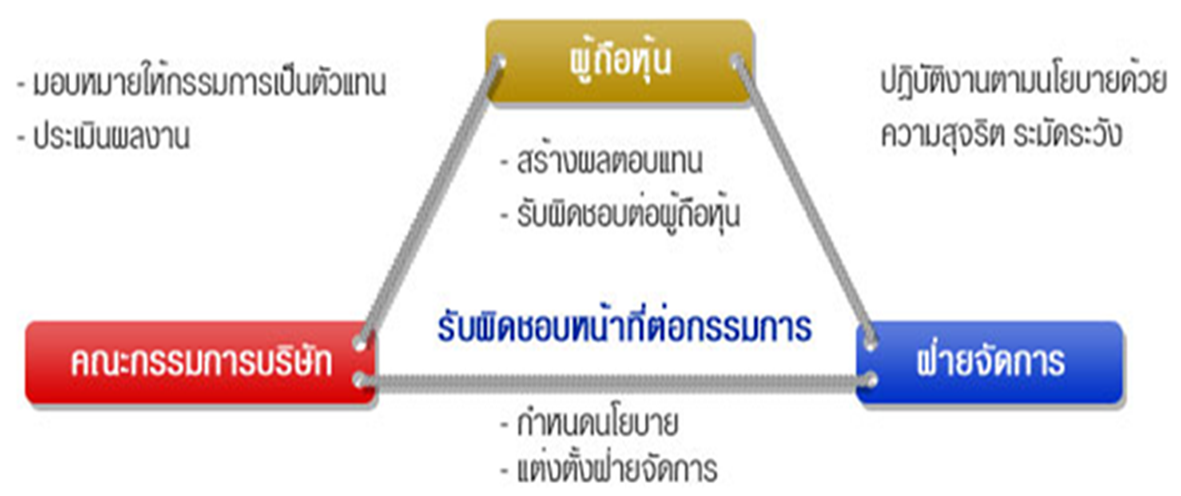 1.1  เจ้าของหรือผู้ถือหุ้น (Owner) เป็นผู้มีอิทธิพลต่อการเนินงานเป็นอย่างมาก เจ้าของกิจการเกี่ยวข้องกับการดำเนินงานทุกรูปแบบ เมื่อเริ่มก่อตั้งธุรกิจ เจ้าของกิจการเป็นผู้ต้องระดมทุนหรือหาแหล่งเงินทุนในการประกอบธุรกิจ

	1.2  คณะกรรมการบริหาร (Board of Directors) เป็นตัวแทนผู้ถือหุ้นของบริษัทซึ่งได้รับการคัดเลือกมา คณะกรรมการบริหารจึงมีอิทธิพลต่อองค์การธุรกิจเพราะทำหน้าที่ในการบริหาร ตัดสินใจ วางแผนและกำหนดทิศทางการดำเนินงานทั้งหมดขององค์การธุรกิจ 
	คณะกรรมการบริหาร ประกอบด้วยกรรมการ 2 ประเภท ได้แก่
	    1.2.1 กรรมการบริหารภายใน (Inside Directors) เป็นพนักงานที่ปฏิบัติงานเต็มเวลาขององค์การนั้นและดำรงตำแหน่งผู้บริหารระดับสูงขององค์การธุรกิจ
	    1.2.2 กรรมการบริหารภายนอก (Outside Directors) ไม่ได้เป็นพนักงานในองค์การนั้น แต่อาจเป็นผู้บริหารอาวุโสขององค์การธุรกิจอื่น 
	 1.3 พนักงานหรือลูกจ้าง (Employees) เป็นบุคคลที่มีความรู้ความสามารถผ่านการคัดเลือกจากผู้บริหารองค์การให้เข้ามาปฏิบัติหน้าที่ ในบางกรณีพนักงานอาจเป็นทั้งเจ้าของและผู้ถือหุ้นด้วย บทบาทของพนักงานส่งผลกระทบต่อองค์การต่างจากผลกระทบของเจ้าของ
1.4 วัฒนธรรมองค์การ (Organization Culture) หมายถึง ค่านิยมและบรรทัดฐานสิ่งที่ผู้อยู่ในองค์การปฏิบัติกันมาอย่างต่อเนื่องในองค์การที่มีการดำเนินงานเป็นระยะเวลานาน บางองค์การเรียกสิ่งนี้ว่า วัฒนธรรมองค์การบริษัท (Corporate Culture) 

	1.5 โครงสร้างองค์การ (Organization) โครงสร้างขององค์การเป็นตัวแสดงความสัมพันธ์ของการปฏิบัติงานของพนักงานในองค์การ

	1.6 กลยุทธ์ของกิจการ (Business Strategy)  เป็นวิธีการที่ผ่านกระบวนการคิด กำหนดกิจกรรมสำหรับพนักงานให้ปฏิบัติงานจากสถานการณ์ปัจจุบันไปยังจุดหมายปลายทางในอนาคต เพื่อให้บรรลุวิสัยทัศน์และพันธกิจขององค์การ
2.สภาพแวดล้อมภายนอก (External Environment)
โอกาส (Opportunities) และอุปสรรค (Threats)

 สภาพแวดล้อมภายนอกออกเป็น 2 ลักษณะได้แก่  สภาพแวดล้อมทั่วไป และสภาพแวดล้อมในการดำเนินการ
       2.1 สภาพแวดล้อมทั่วไป (General Environment) จัดเป็นสภาพแวดล้อมที่ส่งผลกระทบต่อการดำเนินงานของธุรกิจโดยทั่ว ๆ ไป แบ่งได้เป็น 5 อิทธิพล  ได้แก่ 	อิทธิพลทางด้านสังคมและวัฒนธรรม  
	อิทธิพลทางด้านเทคโนโลยี  
	อิทธิพลทางด้านเศรษฐกิจ  
	อิทธิพลทางด้านการเมืองและกฎหมาย  และ
	อิทธิพลทางด้านต่างประเทศ
2.1.1 อิทธิพลทางด้านสังคมและวัฒนธรรม กล่าวคือ ธุรกิจไม่ได้จัดตั้งขึ้นมาเพื่อแสวงหากำไรเพียงอย่างเดียว ธุรกิจที่ประสบความสำเร็จจะต้องมีความรับผิดชอบต่อสังคม   ส่วนด้านวัฒนธรรมเกิดจากการก่อตัวของทัศนะคติทางสังคม ค่านิยม บรรทัดฐาน ความเชื่อ พฤติกรรม เป็นการหล่อหลอมที่ใช้ระยะเวลายาวนานจนกลายเป็นส่วนหนึ่งของการดำเนินชีวิต
	2.1.2 อิทธิพลทางด้านเทคโนโลยี กล่าวคือ การนำความรู้ทางด้านวิทยาศาสตร์มาใช้ประโยชน์ในการผลิตสินค้าหรือบริการ การเปลี่ยนแปลงของเทคโนโลยีมีผลกระทบต่อธุรกิจ โดยเฉพาะอย่างยิ่งการนำเอาคอมพิวเตอร์และอินเตอร์เน็ตมาใช้ อิทธิพลทางด้านเทคโนโลยีมีความสำคัญต่อองค์การเพื่อสร้างความได้เปรียบในการแข่งขัน
	2.1.3 อิทธิพลทางด้านเศรษฐกิจ  กล่าวคือ สิ่งแวดล้อมทางด้านเศรษฐกิจมีผลกระทบโดยตรงต่อการตัดสินใจของลูกค้า เศรษฐกิจไม่ว่าจะรุ่งเรืองหรือตกต่ำจะส่งผลกระทบต่อธุรกิจ
	2.1.4 อิทธิพลทางด้านการเมืองและกฎหมาย กล่าวคือ การเมืองและกฎหมายมีความสัมพันธ์อย่างใกล้ชิด
	2.1.5 อิทธิพลทางด้านต่างประเทศ กล่าวคือ  จากความก้าวหน้าของเทคโนโลยี เมื่อระบบการขนส่งและเทคโนโลยีทางอิเล็คทรอนิคส์ช่วยลดข้อจำกัดทางด้านระยะทาง ทำให้ธุรกิจทุกมุมโลกเกิดการเชื่อต่อซึ่งกันและกัน เกิดการซื้อขายแลกเปลี่ยน
2.2 สภาพแวดล้อมในการดำเนินการ (Task Environment) จะเป็นสภาพแวดล้อมในด้านต่าง ๆ ที่ส่งผลต่อการดำเนินงานของธุรกิจโดยตรงในการบรรลุเป้าหมายที่ธุรกิจกำหนดไว้ สภาพแวดล้อมที่เกี่ยวข้องกับงาน ได้แก่ ลูกค้า ผู้จำหน่ายปัจจัยการผลิต  ตลาดแรงงาน คู่แข่งขัน  กฎ ระเบียบ พันธมิตร  ทรัพยากรธรรมชาติ

		2.2.1 ลูกค้า  กล่าวคือ ผู้ก่อให้เกิดรายได้ ลูกค้าคือผู้มีพระคุณเปรียบ เสมือนพระเจ้า ธุรกิจจะต้องเป็นผู้ผลิตหรือผู้ให้บริการจะต้องคอยรับใช้ลูกค้าอย่างจริงใจติดตามการเปลี่ยนรสนิยมของลูกค้า ให้สามารถสนองตอบความต้องการได้อย่างทันท่วงที
		2.2.2 ผู้จำหน่ายปัจจัยการผลิต (Suppliers) หมายถึง ผู้ที่เชื่อมโยงลูกค้าทั้งหมดของธุรกิจในระบบการส่งมอบคุณค่า (Value Delivery System) โดยทำหน้าที่ในการจัดหาทรัพยากรที่ธุรกิจนำมาใช้ผลิตสินค้าและบริการ
		2.2.3 ตลาดแรงงาน กล่าวคือ เมื่อธุรกิจถูกสร้างการจ้างงานเริ่มขึ้นทันที จำนวนแรงงานที่ธุรกิจต้องการมากหรือน้อยแตกต่างกันไปตามขนาดและวิธีการดำเนินธุรกิจ บางธุรกิจต้องอาศัยแรงงานที่มีความชำนาญเฉพาะ 
		2.2.4 คู่แข่งขัน คือ ผู้ประกอบธุรกิจเหมือนกับธุรกิจของเรา มีกลุ่มลูกค้าเดียวกัน ช่วงชิงกลุ่มลูกค้าและรายได้  คู่แข่งมีอยู่ทั้งในและต่างประเทศ
2.2.5 กฎ ระเบียบ กล่าวคือ ข้อกำหนดที่ถึงกำหนดขึ้นโดยหน่วยงานของรัฐ องค์การบริหารส่วนท้องถิ่นและผู้ชำนาญการพิเศษ กำหนดขึ้นเนื่อง จากมีผลกระทบโดยตรงต่อการดำเนินงานขององค์การ

	2.2.6 พันธมิตรทางธุรกิจ เป็นการตกลงให้ความร่วมมือกันในการทำธุรกิจระหว่างกัน เป็นความร่วมมือของธุรกิจตั้งแต่ 2 ธุรกิจขึ้นไป จุดเริ่มต้นของการเป็นพันธมิตรทางธุรกิจมีหลายสาเหตุ ได้แก่  เพื่อปรับปรุงฐานะทางการแข่งขันของธุรกิจเมื่อเผชิญหน้ากับคู่แข่ง การเป็นพันธมิตรทางกลยุทธ์อาจช่วยป้องกันการเข้าสู่ตลาดของคู่แข่งขันรายใหม่ 

	2.2.7 ทรัพยากรธรรมชาติสภาพแวดล้อมทางธรรมชาติที่เกี่ยวกับมลพิษทางด้านอากาศ  น้ำ   ของเสียจากโรงงาน ควัน ฝุ่น  อากาศ การใช้ทรัพยากรต่างๆ  ฯลฯ มีความสำคัญโดยตรงต่อกิจกรรมของโรงงานและทรัพยากรธรรมชาติของโลก กลุ่มผู้พิทักษ์สิ่งแวดล้อมของโลก เข่น องค์การกรีนพีช  (Green  Peace)
หลังจากธุรกิจได้ทำการวิเคราะห์จุดแข็ง จุดอ่อน โอกาส และอุปสรรค (SWOT Analysis) ของธุรกิจตนแล้ว ต้องนำข้อมูลดังกล่าวมาวิเคราะห์ในรูปแบบความสัมพันธ์แบบแมตริกซ์โดยใช้ตารางที่เรียกว่า TOWS Matrix ซึ่งผลของการวิเคราะห์ความสัมพันธ์ในข้อมูลแต่ละคู่ดังกล่าวทำให้เกิดยุทธศาสตร์หรือกลยุทธ์ธุรกิจต้องมีการปรับตัวเพื่อความอยู่รอดและรักษาปัจจัยที่ส่งผลดีกับธุรกิจ
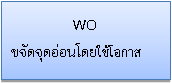 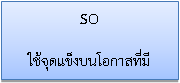 กลยุทธ์เชิงรุก (SO Strategy) เป็นกลยุทธ์ที่เกิดจากจุดแข็งที่ธุรกิจมีผสมผสานกับโอกาสที่เกิดจากปัจจัยภายนอกส่งผลดีกับธุรกิจ การนำข้อมูลที่มีอยู่ต้องทำการประเมินเพื่อกำหนดเป็นทางเลือกที่ดีที่สุดในการสร้างกลยุทธ์  อาจจะเรียกได้ว่ากลยุทธ์เชิงรุกเป็นกลยุทธ์ที่ได้มาจาก  เรามีดีและมีโอกาส
	กลยุทธ์เชิงป้องกัน (ST Strategy) เป็นกลยุทธ์ที่เกิดจากจุดแข็งที่ธุรกิจมี ใช้ให้เป็นประโยชน์ในการป้องกันอุปสรรคที่เป็นปัจจัยภายนอกที่ส่งผลกระทบทั้งทางตรงและทางอ้อมกับธุรกิจ เป็นกลยุทธ์นำของดีของธุรกิจสร้างความน่าสนใจและความเข้มแข็งในสถานการณ์ที่ไม่ส่งผลดีกับธุรกิจ
	กลยุทธ์เชิงแก้ไข (WO Strategy) เป็นกลยุทธ์ที่นำจุดอ่อน ข้อด้อยของธุรกิจมาปรับปรุงแก้ไขเพื่อที่ในธุรกิจปรับตัวและสร้างโอกาสจากปัจจัยภายนอกให้เป็นข้อได้เปรียบในการดำเนินธุรกิจต่อไป
	กลยุทธ์เชิงรับ (WT Strategy) เป็นช่วงเวลาที่ธุรกิจต้องมีการปรับปรุงภายในธุรกิจอย่างเร็วด่วน จริงจัง เพื่อให้ธุรกิจก้าวเผชิญกับปัจจัยภายนอกที่ส่งผลเสียกับธุรกิจอย่างเข้มแข็ง
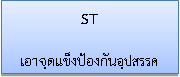 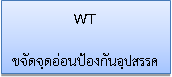 โครงสร้างพื้นฐานของธุรกิจ
การบริหารทรัพยากรมนุษย์
การพัฒนาเทคโนโลยี
กำไร
การจัดหาทรัพยากร
โลจิสติกส์
ขาเข้า
โลจิสติกส์
ขาออก
บริการหลัง
การขาย
การตลาด
การผลิต
ห่วงโซ่คุณค่า (Value Chain) ของธุรกิจ
กิจกรรมสนับสนุน
กิจกรรมหลัก